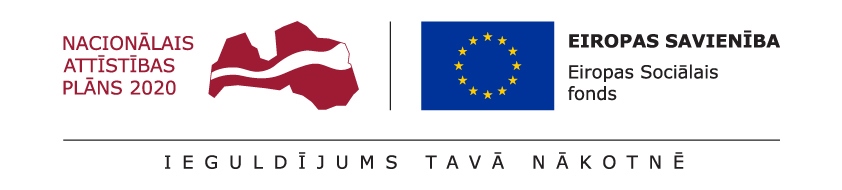 Projekts “Digitalizācijas iniciatīvas studiju kvalitātes pilnveidei augstskolu stratēģiskās specializācijas jomās”Projekta Nr. 8.2.3.0/22/A/005
Projekta vadošais partneris – Latvijas Biozinātņu un tehnoloģiju universitāte
DIGITĀLAIS MĀRKETINGS
Jolanta Derkevica-Pilskunga, PhD
PĀRDOŠANAS RĪKI DIGITĀLAJĀ VIDĒ
HubSpot (1)
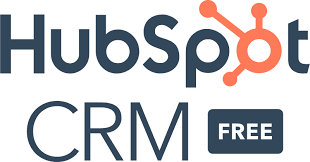 https://www.hubspot.com/
Cena – bezmaksas –  $ 3,200 mēnesī (atkarībā no plāna)
HubSpot ir vairāki rīki, kas palīdz attīstīt biznesu neatkarīgi no tā, kurā posmā atrodaties
Sākumā ir pieejami vairāki rīki bez maksas
Var iestatīt web formas, popup formas, uznirstošās veidlapas, tiešsaistes tērzēšanas programmatūru
E-pasta mārketinga kampaņas
Ievietot visus datus bezmaksas CRM un analizēt vietnes apmeklētāju uzvedību
HubSpot (2)
Maksas līmenī jau ir uzlabota mārketinga automatizācija
Sākot no sava satura un sociālo mediju pārvaldīšanas līdz e-pasta izsekošanai un savienošanai ar potenciālajiem pirkumiem
HubSpot ir ʺviss vienā ʺ risinājums, kā arī tas labi darbojas ar citiem risinājumiem, kurus var izmantot (Typeform, HotJar utt.)
HubSpot (3)
Rīks ļauj:
palieliniet trafiku;
konvertēt potenciālos pirkumus; 
izmantojot piedāvātos pārdošanas rīkus, saīsināt darījumu ciklus un palielināt darījumu cenas.

There’s a better way to grow.
Marketing, sales, and service software that helps your business grow without compromise. Because “good for the business” should also mean “good for the customer.”
Ahrefs (1)
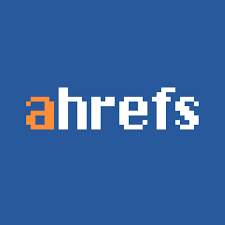 https://ahrefs.com/
Tools to grow your search traffic, research your competitors and monitor your niche
Cena – aptuveni 99 $ līdz 399 $
Ahrefs ir visaptverošs SEO rīks, kas palīdz uzlabot vietnes trafiku
Ahrefs ir dati par aptuveni 150 miljoniem atslēgvārdu ASV un vairāk kā 150 citās valstīs
Ahrefs (2)
Ahrefs ir piemērots konkurences analīzei, ļaujot noskaidrot – kas saista ar konkurentiem, kādas ir viņu labākās lapas utt. 
Var redzēt, kur atrodas konkurentu saturs, un, izmantojot rīku ʺSatura nepilnībasʺ, noteikt galvenās nepilnības jūsu satura apgabalos
Rīks ʺPopulārākās lapasʺ ļauj redzēt, kuras lapas iegūst vislielāko trafiku, un – cik daudz apmeklē konkurentu vietnes
Proof (1)
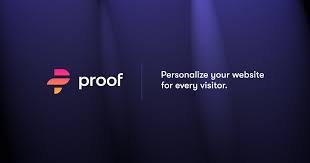 https://useproof.com/?utm_source=hubspot&utm_content=digital-marketing-tools 
Cena, sākot no 24 $ mēnesī
Var izveidot savienojumu ar uzņēmuma CRM vai web un veicināt reklāmguvumus (Boost) uzņēmuma vietnē
Proof ievieš sociāli pierādītas (social proof) ziņojumapmaiņas (t.i., “25 cilvēki šobrīd skata šo ziņu”) pārskatus un videoklipus, kas paredzēti mērķa klientiem, kas apmeklē uzņēmuma vietni
Proof (2)
Live Visitor Count and Hot Streak notification paziņojumu funkcijas palielina klientu uztveri par zīmolu un ļauj potenciālajiem lietotājiem uzzināt, kā citi cilvēki reaģē uz produktu
To ir ļoti viegli uzstādīt – copy un paste viņu pikseļus savā vietnē
Varat identificēt apmeklētājus un pārbaudīt viņu traffic pa vietni, kas var palīdzēt optimizēt vietnes dizainu lielākiem reklāmguvumiem
Proof ir integrēts ar iespaidīgu daudzumu citu programmatūras sistēmu un ir optimizēts mobilajām ierīcēm
Easily personalize your website for every visitor
Relevant, personalized experiences are proven to increase conversions
Survey Anyplace
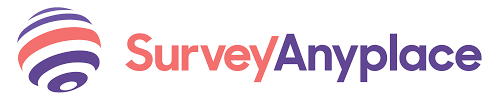 https://surveyanyplace.com/
Interactive questionnaires without the hassle of a custom-built solution
Survey Anyplace takes the guesswork out of creating a custom experience, gets your questions answered and makes it easy to give something back to your respondents
Cena no bezmaksas līdz  42 $ mēnesī
Var izveidot savu aptauju, formulēt savus jautājumus un pēc vajadzības iekļaut attēlus
Aptaujas ir vienkāršas, labi izstrādātas un saderīgas ar mobilajām ierīcēm
Yoast
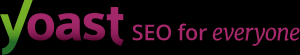 https://yoast.com/wordpress/plugins/seo/
Cena: WordPress Yoast – bezmaksas, taču maksas prēmiju plāni ir atkarīgi no pārraudzīto vietņu skaita
Yoast – WordPress darbojas gan ar Gutenberg, gan ar Classic redaktoru
Yoast palīdz optimizēt saturu meklētājprogrammām
Yoast palīdz izvēlēties veiksmīgāko saturu, koncentrēt atslēgvārdus, lai palīdzētu veidot URL un iekšējās saites, lai iegūtu papildu stimulu
Yoast arī novērtē lapas lasāmību un piešķir tai Flesch Reading Ease punktu skaitu
Tas tiek atjaunināts ik pēc divām nedēļām, lai atspoguļotu Google algoritmu, tāpēc vienmēr ir informācija par savu SEO
Slack
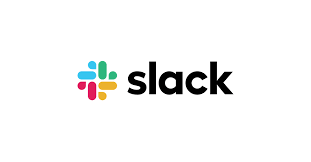 https://slack.com/intl/en-lv/?eu_nc=1
Cena – bezmaksas maziem vai vidējiem uzņēmumiem, individuāla cenu noteikšana uzņēmumiem
Koncentrē sadarbību starp darbiniekiem un komandām
Rīks tīkla izveidošanai un citu cilvēku satikšanai digitālā mārketinga telpā un dod iespēju pēc vajadzības pievienoties vai atstāt kanālus
Saziņas kanāls, tam ir plaša integrācija ar daudziem citiem rīkiem
Trello (1)
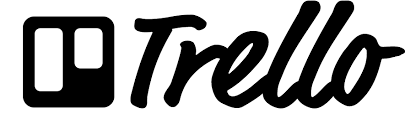 https://trello.com/
Cena – no bezmaksas līdz USD 20,83 $ mēnesī uzņēmumam
Trello ir satura pārvaldības rīks, kuru daudzas organizācijas izmanto prāta vētrai un satura stratēģijām
Trello var izmantot vietnē HubSpot, lai zinātu, kad emuāra ziņas ir paredzētas publicēšanai
Trello (2)
Trello ir pieejams mazām komandām un uzņēmumiem, un tas vizuāli nodrošina prāta vētru un iespēju plānot saturu tiešsaistē 
Kartei ir viegli piešķirt vairākus darbiniekus, tāpēc var zināt, kurš ir atbildīgs par piedāvājumu rakstīšanu, rediģēšanu vai pievienošanu ziņai
Lietotāji var izveidot kartes un iekļaut piezīmes par kartes tēmu, kā arī izveidot termiņus un piešķirt tēmas noteiktām komandām
Trello atvieglo sadarbību un nodrošina skaidrību par gatavībā esošajiem projektiem
Canva Business
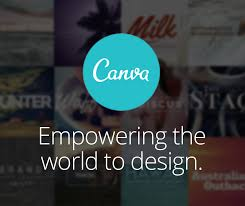 https://www.canva.com/learn/business/
Cena – no  bezmaksas līdz 12,95 $ mēnesī vai individuāla cenu noteikšana uzņēmumiem
Canva ir dizaina platforma, kas lietotājiem ļauj izveidot attēlus, izmantojot pielāgotus attēlus, ikonas, formas un fontus no Canva kataloga
Canva piedāvā estētiski patīkamu un vienkāršu veidu, kā noformēt savus logotipus, prezentācijas, attēlus vai grafikus, pamatojoties uz uzņēmuma vajadzībām
Google AdWords (1)
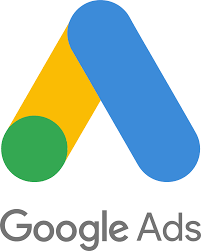 https://ads.google.com/home/?__hstc=20629287.754b776cc5268cbc7a884a5f0a4d6c42.1579268857686.1579268857686.1579268857686.1&__hssc=20629287.1.1579268857687&__hsfp=1496149101
Cena –  AdWords darbojas, izmantojot ʺmaksas par klikšķiʺ modeli
Google AdWords ir viena no populārākajām iespējām uzņēmuma reklamēšanai Google meklētājprogrammu rezultātu lapās
Maksājuma pamatā ir vai nu "maksas par klikšķiʺ, vai ʺmaksas par zvanuʺ struktūra
Google AdWords (2)
Google AdWords uztur Google atslēgvārdu plānotāju, kurā var izpētīt, kurus atslēgvārdus iekļaut reklāmā, un citu saturu
Var iestatīt budžeta griestus tam, cik vēlas tērēt
AdWords ir veids, kā parādīt savus produktus vai pakalpojumus Google rezultātu lapās ar ļoti specifiskiem jautājumiem, piemēram, kāds meklē “labāko Fitnesa zāli Rīgā”
Protams, var strādāt pie sava SEO un cerēt, ka tas parādīsies organiski – taču var arī solīt cenu par atslēgvārdu un parādīties lapas augšdaļā
Google Analytics
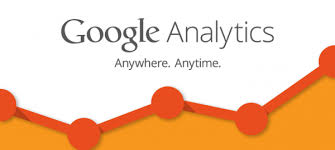 https://analytics.google.com/analytics/web/?authuser=0&__hstc=20629287.754b776cc5268cbc7a884a5f0a4d6c42.1579268857686.1579268857686.1579268857686.1&__hssc=20629287.1.1579268857687&__hsfp=1496149101#/provision
https://blog.hubspot.com/marketing/google-analytics?_ga=2.119414593.993379860.1558305817-1451183703.1557949920
Cena: bezmaksas
Visvienkāršākajā līmenī Google Analytics var parādīt, kurš apmeklē vietni, no kurienes un kurās lapās pavada lielāko daļu laika
Var uzstādīt mērķus, lai izsekotu reklāmguvumus, izveidotu uzlabotu e-komercijas iestatījumu un izsekotu notikumus, lai uzzinātu vairāk par lietotāju iesaisti
MailChimp
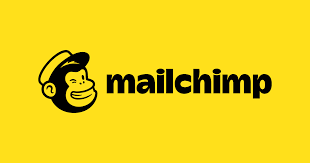 https://mailchimp.com/
Cena: pa līmeņiem – no bezmaksas līdz 199 $
MailChimp ir e-pasta mārketinga un sociālās reklāmas rīks, kas paredzēts kampaņu automatizēšanai un vadīšanai
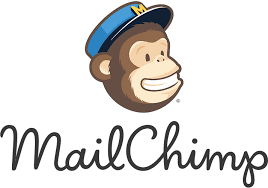 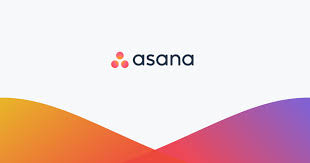 Asana (1)
https://asana.com/?noredirect
Cena – no bezmaksas līdz 19,99 $ mēnesī, izmantojot pielāgotas uzņēmuma iespējas
Asana ir sadarbības darbplūsmas pārvaldības sistēma ar vizuālu uzsvaru, kas paredzēta, lai racionalizētu un atdalītu informāciju un mērķus starp komandām
Asana (2)
Asana ļauj:
reģistrēt un vizualizēt pabeigtos projektus;
kartēt termiņus un sakārtot prioritātes uzdevumos;
piešķirt uzdevumus noteiktiem komandas locekļiem;
ziņot par projektiem;
portfolios funkcija ļauj izsekot katra projekta statusam, nodrošinot, ka komandas locekļiem ir atbalsts un motivācija savlaicīgi iziet no viņu digitālā mārketinga iniciatīvām utt.
BuzzSumo (1)
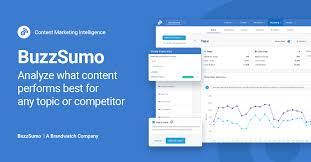 https://app.buzzsumo.com/content/web
Cena no 79 $ mēnesī
BuzzSumo ir unikāls satura izpētes rīks, kas identificē galvenos ietekmētājus nozarē un palīdz ar tiem sazināties
Var meklēt aktuālas tēmas un definēt meklēšanas darbības jomu, lai ģenerētu gan mūžzaļo saturu, gan tendenciozo saturu, kas paredzēts vēlamajai auditorijai
Var apskatīt sava satura analītiku un sociālās norādes un pēc tam attiecīgi izmērīt veiktspēju
BuzzSumo (2)
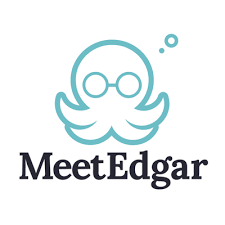 MeetEdgar
https://meetedgar.com/
Cena – 49 $ mēnesī
MeetEdgar ir sociālo mediju pārvaldības rīks
Izmantojot pārlūka paplašinājumu, tas var rakstīt ziņas un no publicētā satura izvilkt līdz pieciem svarīgiem akcentiem, lai varētu tos viegli kopīgot
Var kārtot savu saturu kategorijās un izlemt, kad vēlas kopīgot saturu no katras kategorijas
Ļauj ieplānot ziņas 24 stundas diennaktī un katru dienu, un, ja atlase beidzas, tā iepriekšējās ziņas tiks atlasītas un atkārtoti koplietotas, tās var sākt un pārtraukt jebkurā laikā
MeetEdgar ir integrēts ar LinkedIn, Twitter, Facebook un Instagram
Buffer
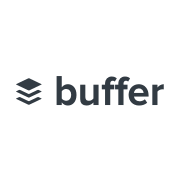 https://buffer.com/
Cena - bezmaksas līdz 199 $ mēnesī
Buffer darbojas gandrīz tāpat kā MeetEdgar publicēšanai sociālajos medijos, bet piedāvā arī ziņu analītiku
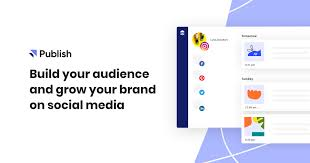 Hootsuite
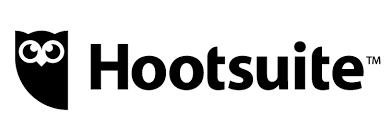 https://hootsuite.com/
Cena no 29 $ mēnesī vai individuālu uzņēmuma cenu noteikšana
Hootsuite ir uzņēmuma sociālo mediju pārvaldības risinājums
Hootsuite var glabāt apstiprināto saturu mākonī, kuram komandas locekļi, lai materiālus ievietotu sociālos medijos, var piekļūt visu diennakti
Tas ļauj ieplānot vairākas ziņas vienlaikus ar izstrādātām atzīmēm un atslēgvārdiem
Izmantojot Hootsuite, var izsekot sava sociālā multivides satura veiktspējai
Hootsuite var aprēķināt ROI, reklāmguvumus un izsekot publiskajām sarunām par zīmolu vai konkrētu jautājumu
HubSpot's free marketing tools
https://www.hubspot.com/products/marketing/free?_ga=2.123476803.993379860.1558305817-1451183703.1557949920
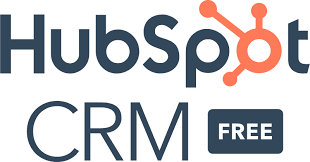 NODERĪGI DIGITĀLĀ MĀRKETINGA RESURSI
Market Finder
Google Trends
Consumer Barometer
Google Ads keyword planner
Google Data Studio
Surfer
MOZ Keyword explorer
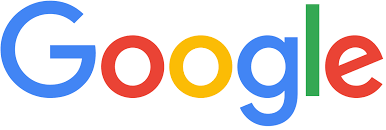 Market Finder
https://marketfinder.thinkwithgoogle.com/intl/en/
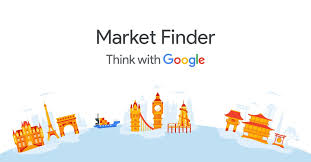 Google Trends
https://trends.google.com/trends/?geo=US
Izpētiet, kāda informācija tiek meklēta pasaulē
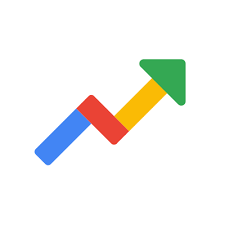 Think with Google
https://www.thinkwithgoogle.com/
Idejas! Iedvesma! Domā ar Google!
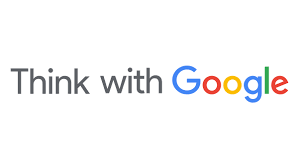 Google Ads Keyword Planner
https://ads.google.com/home/tools/keyword-planner/
Piemērotu atslēgvārdu atlase
Piemēroti atslēgvārdi var nodrošināt reklāmas rādīšanu visatbilstošākajiem klientiem, un Google Ads atslēgvārdu plānotājs jums var noderēt
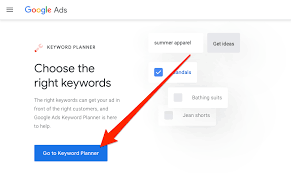 Google Data Studio
https://datastudio.withgoogle.com/
Viss par un ap datiem
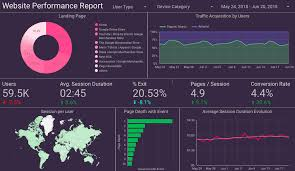 PALDIES